Applying Mendel’s Principles
Genetics and Probability
Using the Punnett Square
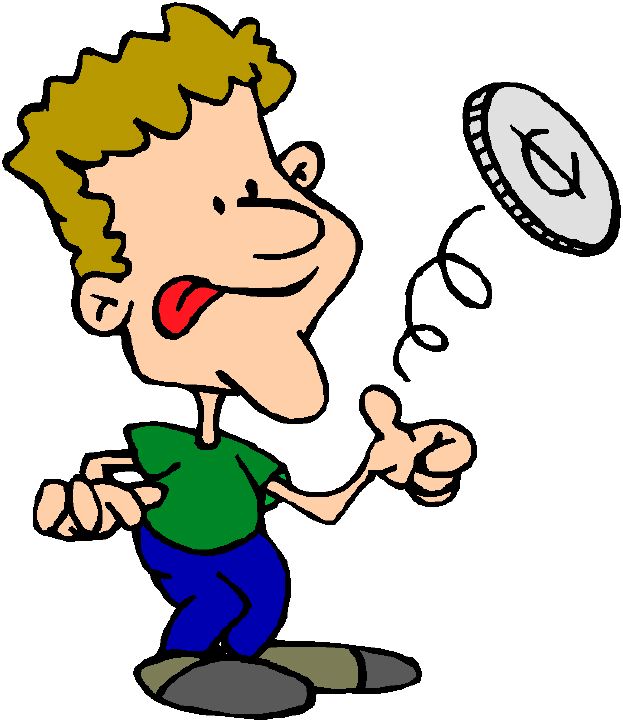 Genetics and Probability
One of the most innovative things Mendel did was to apply the mathematical concept of probability to biology
Probability=the likelihood that a particular event will occur
Probability= the # of times a particular event occurs
The # of opportunities for the event to occur (# of trials)
Genetics and Probability
Why do you think Mendel worked with thousands of pea plants?

The greater the number of organisms studied, the more accurate the results.
Using the Punnett Square
Chart showing the possible combinations of genes in the offspring of a cross
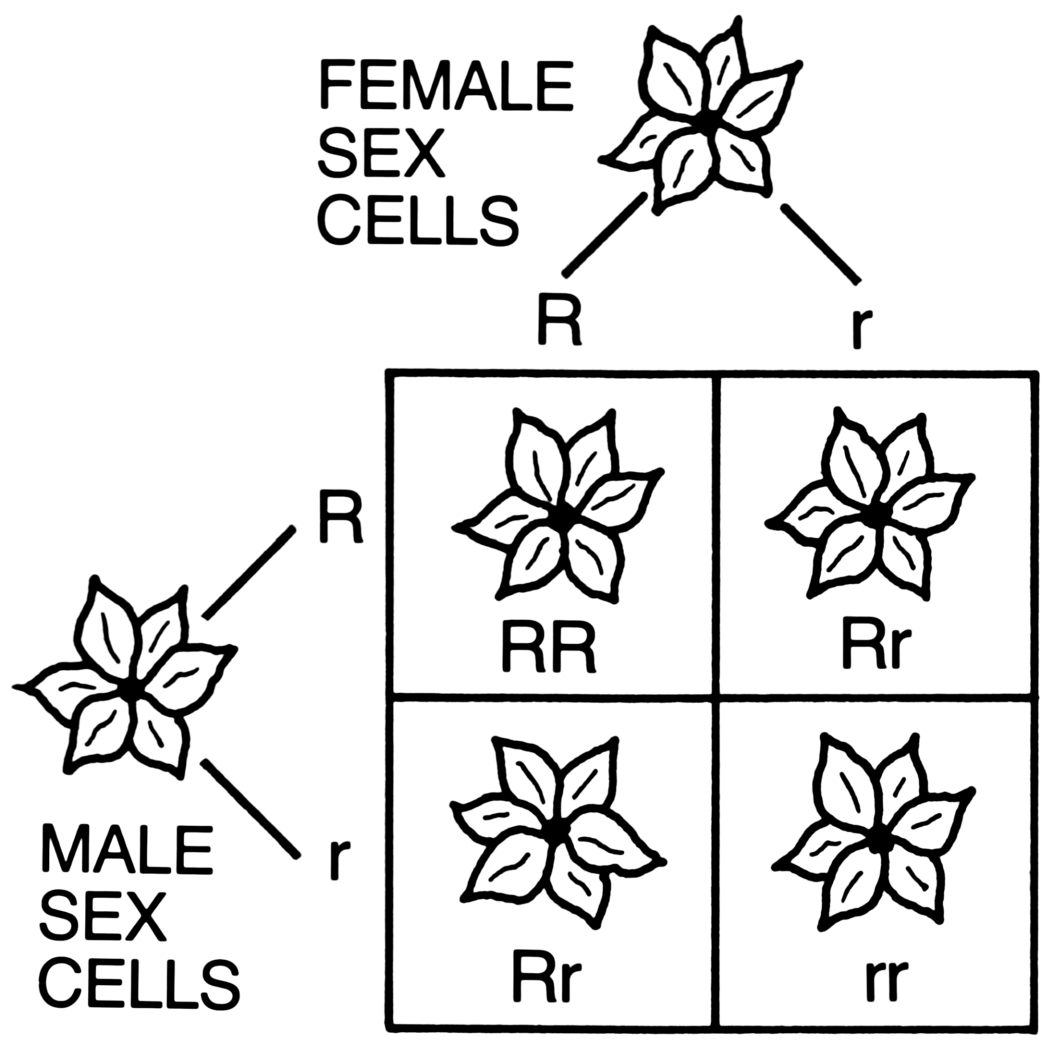 ONE-FACTOR CROSS
In pea plants,
Tall (T) is dominant over short (t)
You have a tall plant. Design a cross to see if this plant is homozygous (TT) or heterozygous (Tt)
Cross your tall plant with a short plant
The cross of an organism of unknown genotype and a homozygous recessive individual is called a test cross
Test cross
If any of the offspring resulting from a test cross shows the recessive phenotype, then the unknown parent must be heterozygous.
TWO-FACTOR CROSS
In pea plants, green pods (G) are dominant over yellow pods (g), and smooth pods (N) are dominant over constricted pods (n). A plant heterozygous for both traits (GgNn) is crossed with a plant that has yellow constricted pods (ggnn). What are the probably genotypic and phenotypic ratios for this cross?
Solution!
Genotypic ratio=
4 GgNn : 4 Ggnn : 4ggNn : 4 ggnn = 4:4:4:4 = 1:1:1:1
Phenotypic ration=
	4 green smooth : 4 green constricted : 4 yellow smooth : 4 yellow constricted = 4:4:4:4=1:1:1:1
Board Work XIX
What is probability?
What is a test cross?
What kind of cross produces a 9:3:3:1 ratio of offspring
A cross of F1 plants heterozygous for height should produce a ratio of tall to short plants of 3:1.  Three seeds from such a cross produced three tall plants. What are the chances that a fourth seed will produce a short plant?